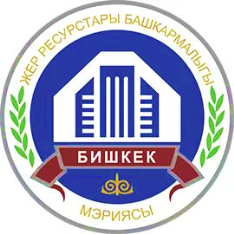 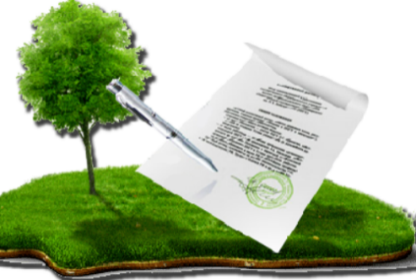 ПОЛОЖЕНИЕо порядке выкупа земельных участков, ранее предоставленных во временное (срочное) пользование на условиях аренды под проектирование и строительство многоквартирных домов в городе Бишкек
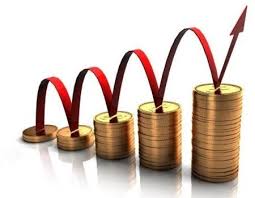 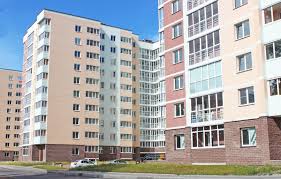 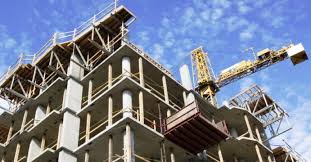 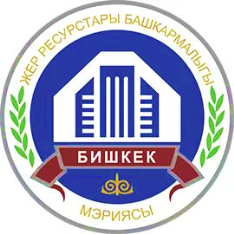 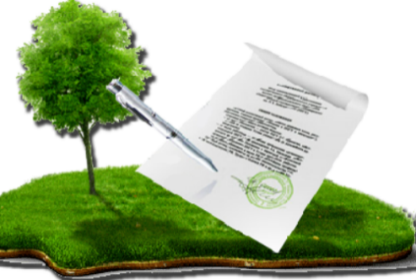 Общие положения
Положение устанавливает на территории г. Бишкек систему регулирования земельно-правовых отношений между мэрией г. Бишкек и физическими и юридическими лицами, связанных с 
продажей прав собственности на земельные участки, ранее предоставленные в срочное (временное) пользование на условиях аренды под строительство многоквартирных домов. 
Продажа прав собственности на земельные участки в городе Бишкек физическим и юридическим лицам производится на возмездной основе
Управлением земельных ресурсов.
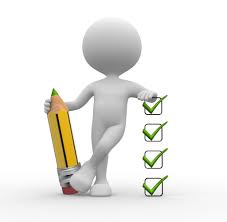 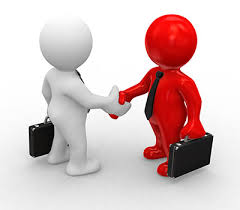 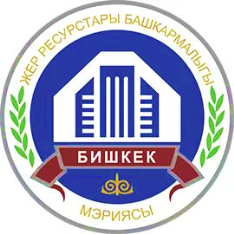 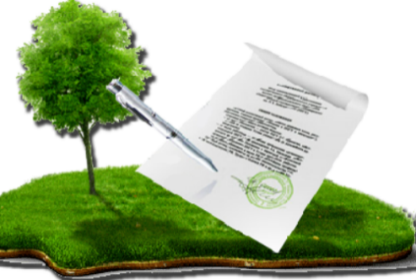 Основные условия выкупа земельного участка в собственность
Продажа прав собственности на земельные участки в г. Бишкек, осуществляется на основании решения Комиссии после оплаты полной выкупной стоимости права собственности на земельный участок и заключения договора купли-продажи.
Действия уполномоченных органов при рассмотрении заявления о выкупе земельного участка
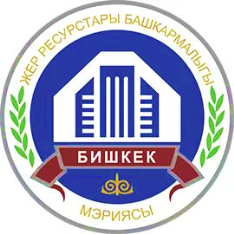 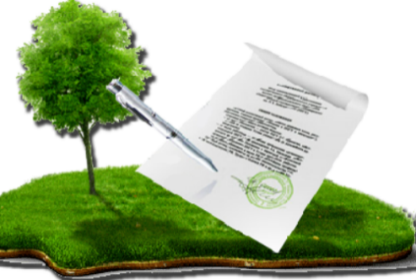 УЗР 
при рассмотрении заявления направляет запросы
УЗС
БГА
ГИЭТБ
БГР
уточнения границ, наличия прав третьих лиц, обременений и ограничений на участок
соответствующий документ о возможности продажи права собственности на земельный участок
заключение о готовности 100% от проектной документации
акт обследования на предмет использования земельного участка по целевому назначению
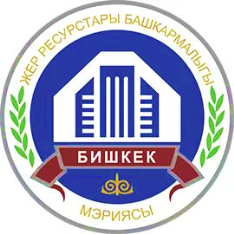 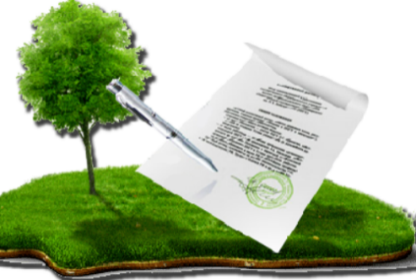 Действие УЗР 
при получении ответов на запросы
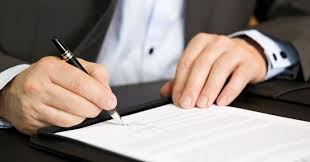 УЗР мэрии г. Бишкек
в течение 14 рабочих дней 
с момента поступления соответствующих документов 
из уполномоченных органов, 
выносит на заседание Комиссии вопрос о продаже права собственности на земельные участки.

Общий срок рассмотрения - 30 рабочих дней.
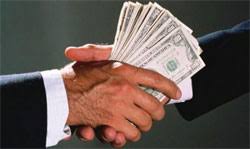 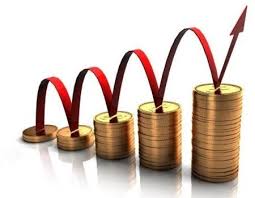 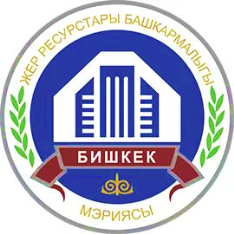 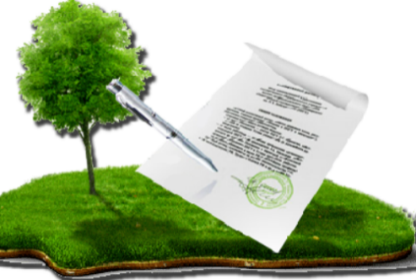 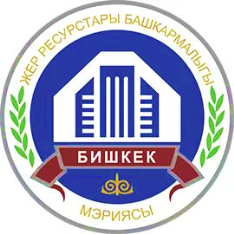 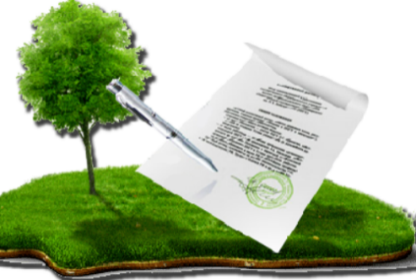 Порядок проведения Комиссий
УЗР 
за 10 календарных дней до даты проведения заседания
оповещает и обеспечивает материалами членов Комиссии
Заседание Комиссии
Результаты оформляются протоколами в 3-х экземплярах
Протоколы не позднее 10 дней направляются в мэрию г. Бишкек и БГУ по ЗРПНИ
Каждый протокол подписывается председателем, секретарем и всеми присутствующими членами Комиссии в день заседания Комиссии. 
Каждый лист подлежит парафированию (подписанию) всеми присутствующими членами Комиссии
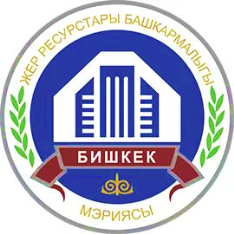 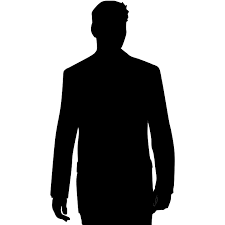 Заседание ведет председатель Комиссии,
в его отсутствие - один из заместителей председателя.

При проведении заседаний Комиссии 
ведется видеозапись в онлайн-режиме, 
посредством прямой видеотрансляции в сети Интернет 
(на официальной странице в социальных сетях).
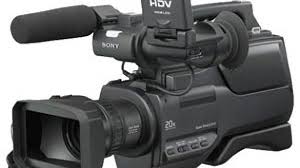 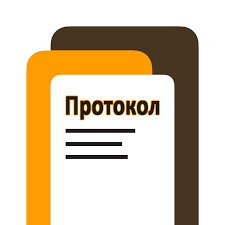 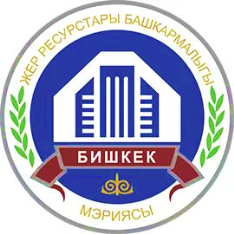 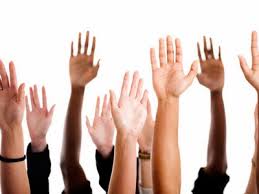 Комиссия согласно заключению независимого эксперта
принимает решение о продаже права собственности на земельный участок, которое является основанием для заключения договора продажи земельного участка в собственность уполномоченным органом. 


Договор продажи права собственности на земельный участок имеет силу правоустанавливающего документа.
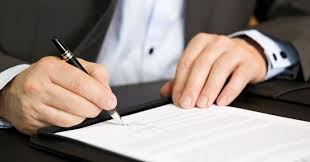 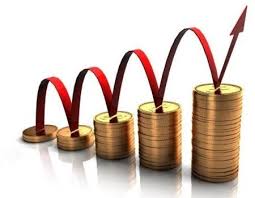 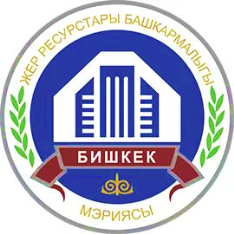 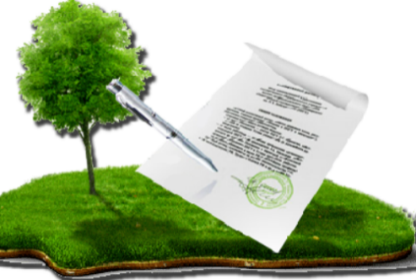 Не позднее 10 рабочих дней со дня проведения Комиссии покупатель обязан произвести оплату стоимости продажи прав собственности на земельный участок и заключить с уполномоченным органом договор продажи права собственности на земельный участок. 

Начисление арендных платежей прекращается с момента государственной регистрации права собственности на основании договора продажи права собственности на земельный участок и полной оплаты выкупной стоимости земельного участка.
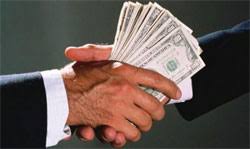 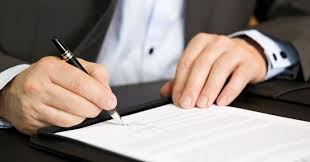 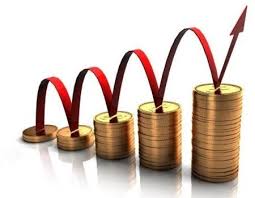 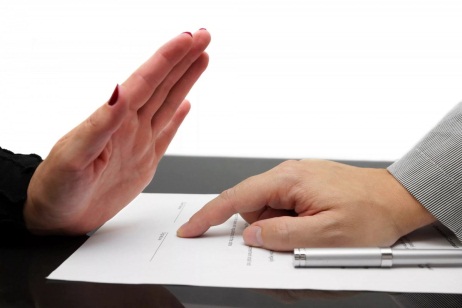